The World Peace Diet
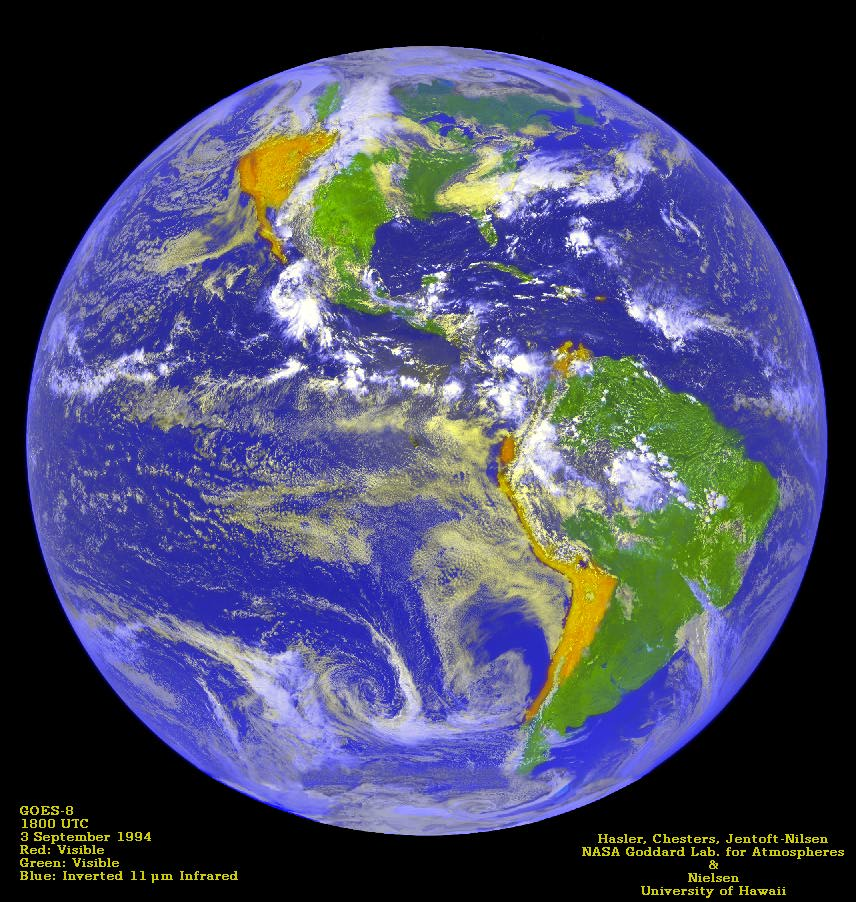 Eating For Spiritual Health and Social Harmony
Presentation by Norman Scrimshaw 
Inspired by Will Tuttle’s Book The World Peace Diet
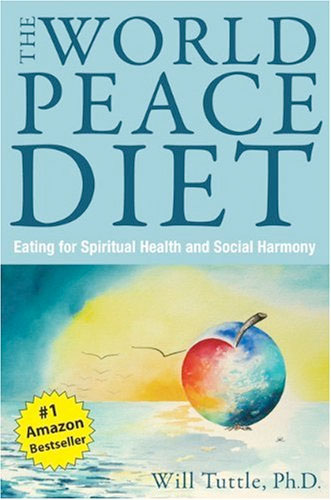 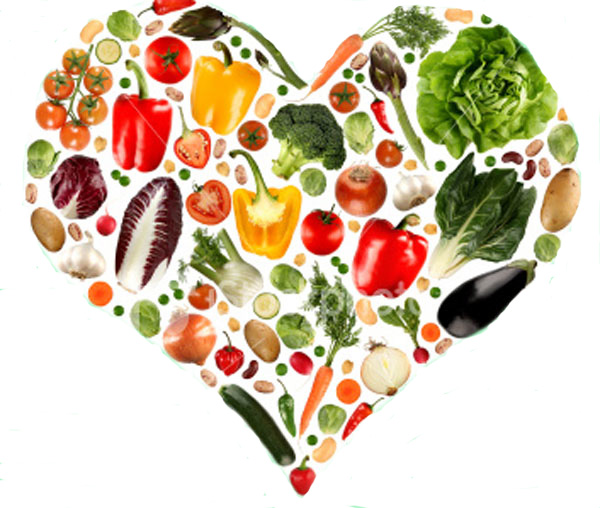 World Peace Diet
VEGAN Diet =  Plant Based Diet With a Heart
A Pure Vegetarian Diet, Excluding Animals, Dairy and Eggs as Food
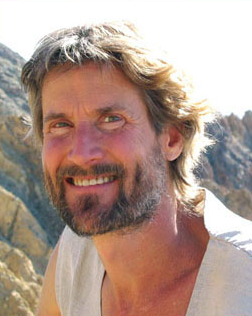 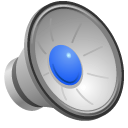 Will Tuttle 
Author of The World Peace Diet
Why Do We Eat Animal Flesh           and Their Secretions?
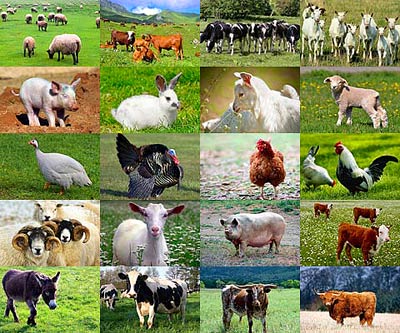 Why do We Eat Animal Flesh           and their Secretions?
 Culture & Social Pressure

   	 We Like the Way Animals Taste

      Belief: It is Needed for Health

      Belief: Animals are for Food & our Use

      Denial of Suffering
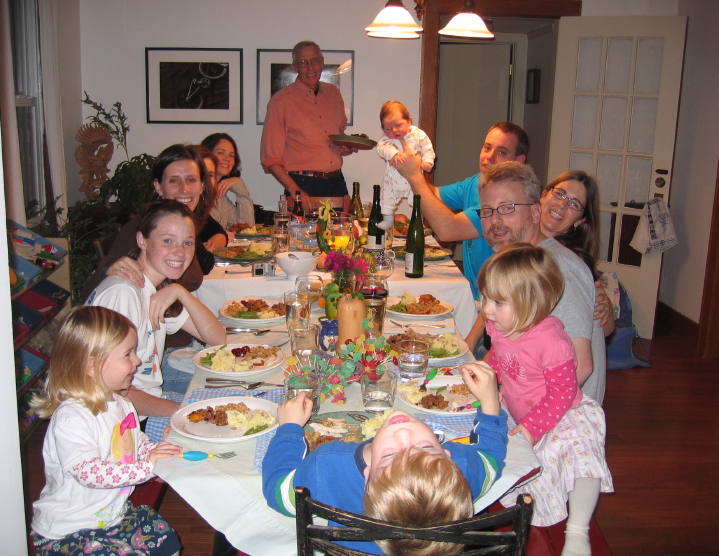 Why do We Eat Animal Flesh and their Secretions?
 Culture & Social Pressure

   	 We Like the Way Animals Taste

      Belief: It is Needed for Health

      Belief: Animals are for Food & our Use

      Denial of Suffering
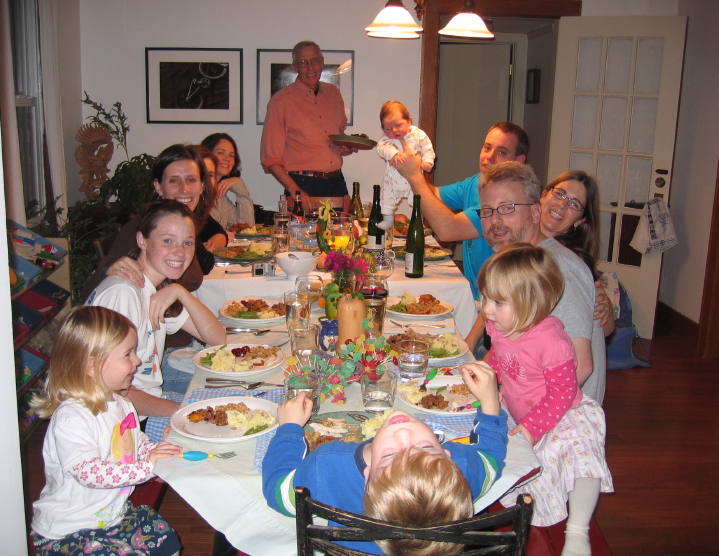 Why do We Eat Animal Flesh and their Secretions?Culture & Social Pressure
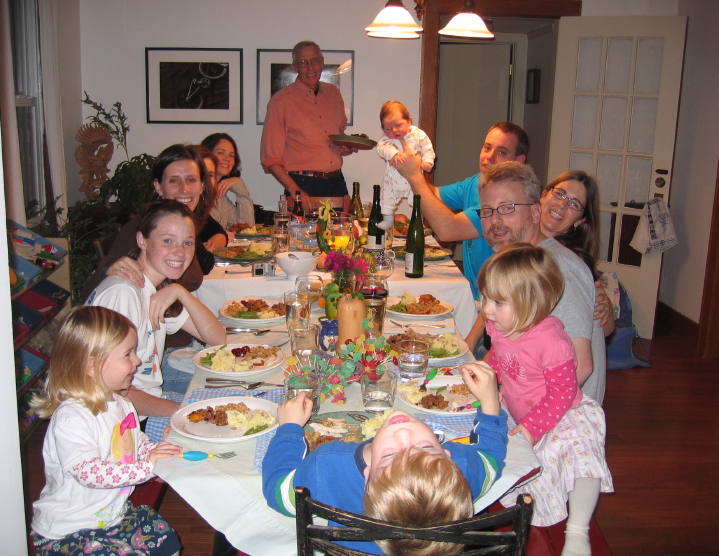 Why do We Eat Animal Flesh and their Secretions?Culture & Social Pressure
What We Eat is Learned from Childhood









“Meat and poultry products: 
a good addition to the baby's diet…” 

“…So be sure to feed your baby 
GERBER FOODS Meats and Poultry with Gravy.”
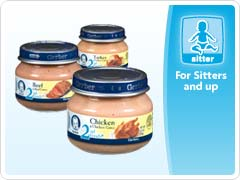 Belief Programmed:
“Animals, 
and Products derived from Animals, 
are our Natural Food”
Our Children Learn What to Eat from Us 
Are We Making Good Choices for Them?
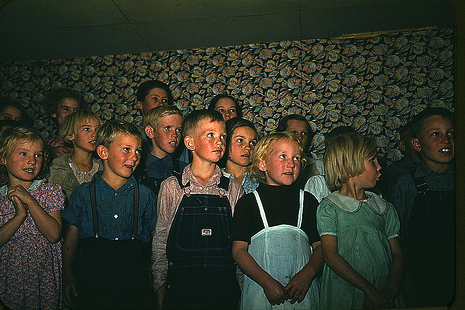 Why do We Eat Animal Flesh           and their Secretions?
 Culture & Social Pressure

      We Like the Way Animals Taste

      Belief: It is Needed for Health

      Belief: Animals are for Food & our Use

      Denial of Suffering
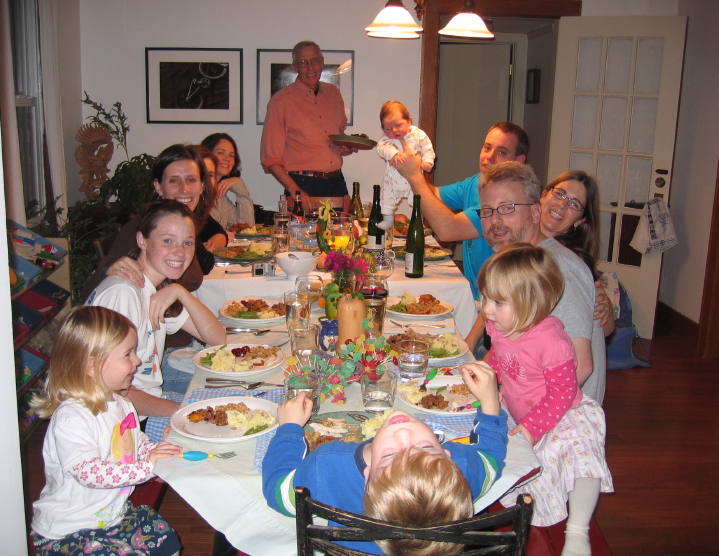 Why do We Eat Animal Flesh and their Secretions?We Like the Way Animals Taste
To Satisfy Our Desires 
We Must Live in Denial of Great Suffering
Our Cost: 
Shutting Down
Reduction of Essential Feeling and Awareness  

Loss of Intuitive Heart Wisdom

Desensitizing, Numbing Resulting in:
Spiritual Disconnectedness
 (disconnection from Compassion, Love, Peace and Joy) 
 Oppression 
 Exploitation
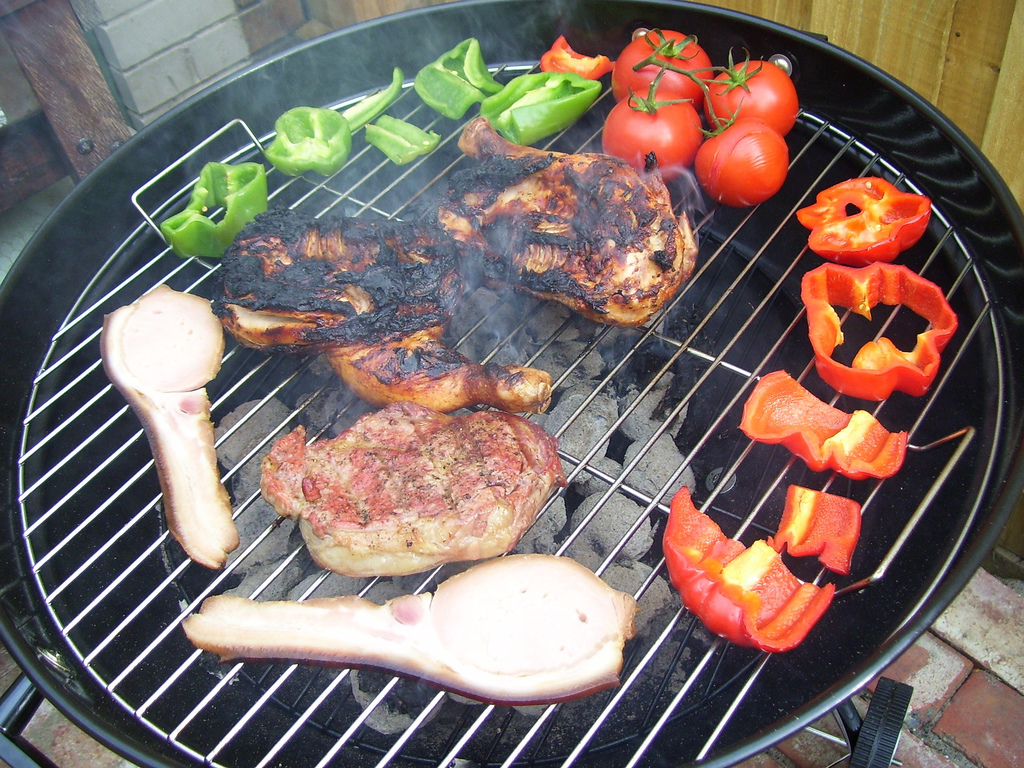 Why do We Eat Animal Flesh    and their Secretions?
 Culture & Social Pressure

      People Like the Way Animals Taste

      Belief: It is Needed for Health

      Belief: Animals are for Food & our Use

      Denial of Suffering
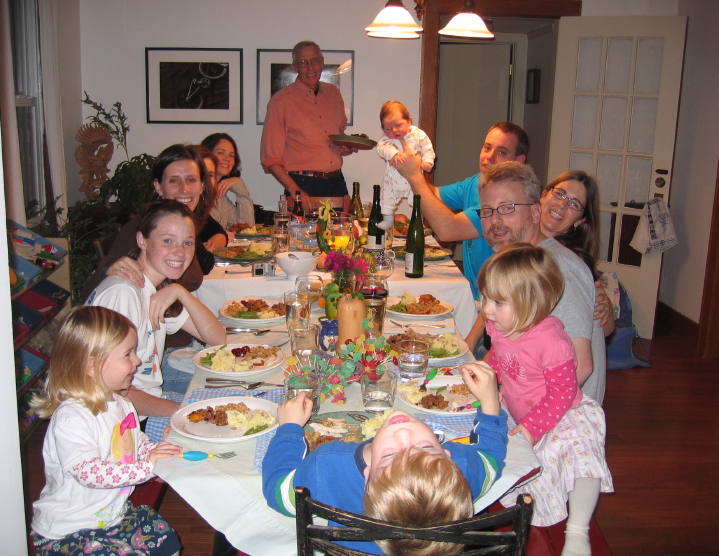 Why do We Eat Animal Flesh and their Secretions?Belief: It is Needed for Health
Where Do I Get My Protein?
I Can’t be Healthy on a Vegan Diet
I am an Athlete, I Require Animal Protein
My Blood Type Requires Me to Eat Meat
I Tried a Vegetarian Diet, and I Didn’t Feel Good
Belief: It is Needed for HealthWhere Do I Get My Protein?
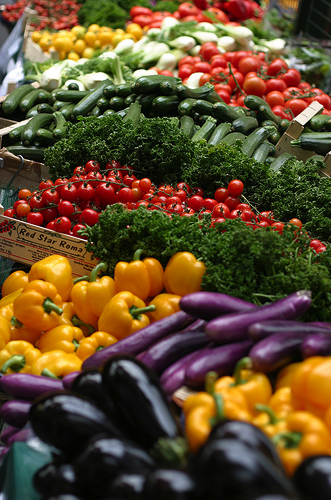 USDA survey: Average American Vegetarian 
			    Gets 150% RDA of Protein 

(Beans, nuts, seeds, soy, whole grains: high in protein)








A Well-Balanced, Plant-Based Diet consists of Vegetables, Fruits, Nuts, Whole Grains and Beans

 Getting Enough Protein is Pretty Simple
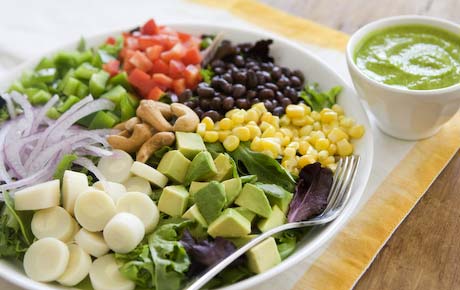 Belief: It is Needed for HealthWhere Do I Get My Protein?
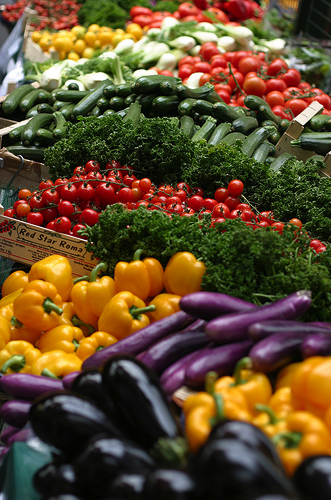 World Health Organization Recommendation 5% Protein
Percentage of Protein in  100 Calories:
Brown rice				  8%
Cantaloupe		              	  9%
Apricot			   	10%   
Casaba melon			12% 
Buckwheat		                   13% 
Almonds                            	13% 
Walnuts	                  		14%
Oats		 	      		15%
Burger King Cheeseburger        21% 
Lima beans                         	22%
Lamb Chops 			22%
Great Northern beans	          25%  
Cauliflower			          23%
Asparagus				26%
Peas		                             27%
Kidney beans 			27% 
Romaine                                   28%
Lentils  				29% 
Mushrooms                              31% 
Watercress Chinese cabbage	32%
Watercress Chinese cabbage	32%
Tofu		                             44%
Turkey				41%
Broccoli (frozen)		          45% 
Spinach (frozen)                       51%
"Human breast milk contains approximately 10% of calories from protein,”
 
"This supplies all the protein needs during infancy, the time of a human's life when protein needs are the highest.

 On a diet of 10% protein, an infant will double its weight in 6 months and triple its weight in a year.

 How can an adult who is not building new tissue at the same rate possibly need a higher percentage of protein than this?"
Where Do you Get Your Photochemicals? Answer:  Plants
Why do We Eat Animal Flesh and their Secretions?Belief: It is Needed for Health
Where Do I Get My Protein?
I Can’t be Healthy on a Vegan Diet
I am an Athlete, I Require Animal Protein
My Blood Type Requires Me to Eat Meat
I Tried a Vegetarian Diet, and I Didn’t Feel Good
“I Can’t be Healthy on a Vegan Diet”
Heart Disease Risk
• Average U.S. Man or Woman > 50% Risk 

• Vegan < 5% Risk
Framingham Heart Study: 
Cholesterol level below 150 - Essentially “Heart Attack Proof”
• Average Cholesterol Level in the U.S.:              210

• Average Cholesterol Level of U.S. Vegetarians: 161

• Average Cholesterol Level of U.S. Vegans:        133
“I Can’t be Healthy on a Vegan Diet”
Animal Protein Significantly Contributes to Cancer
The Largest Study Ever Conducted Showing 
a Relationship Between Diet and Disease




 







 60% to 70% of All Cancers Can be Prevented by   Eating a Healthy Plant-Based Diet
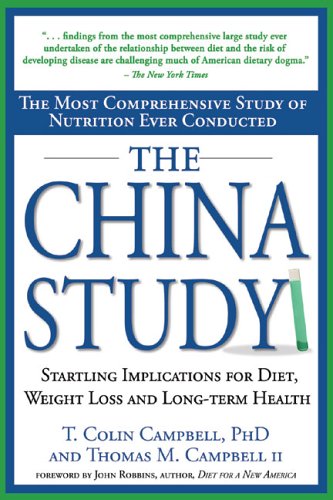 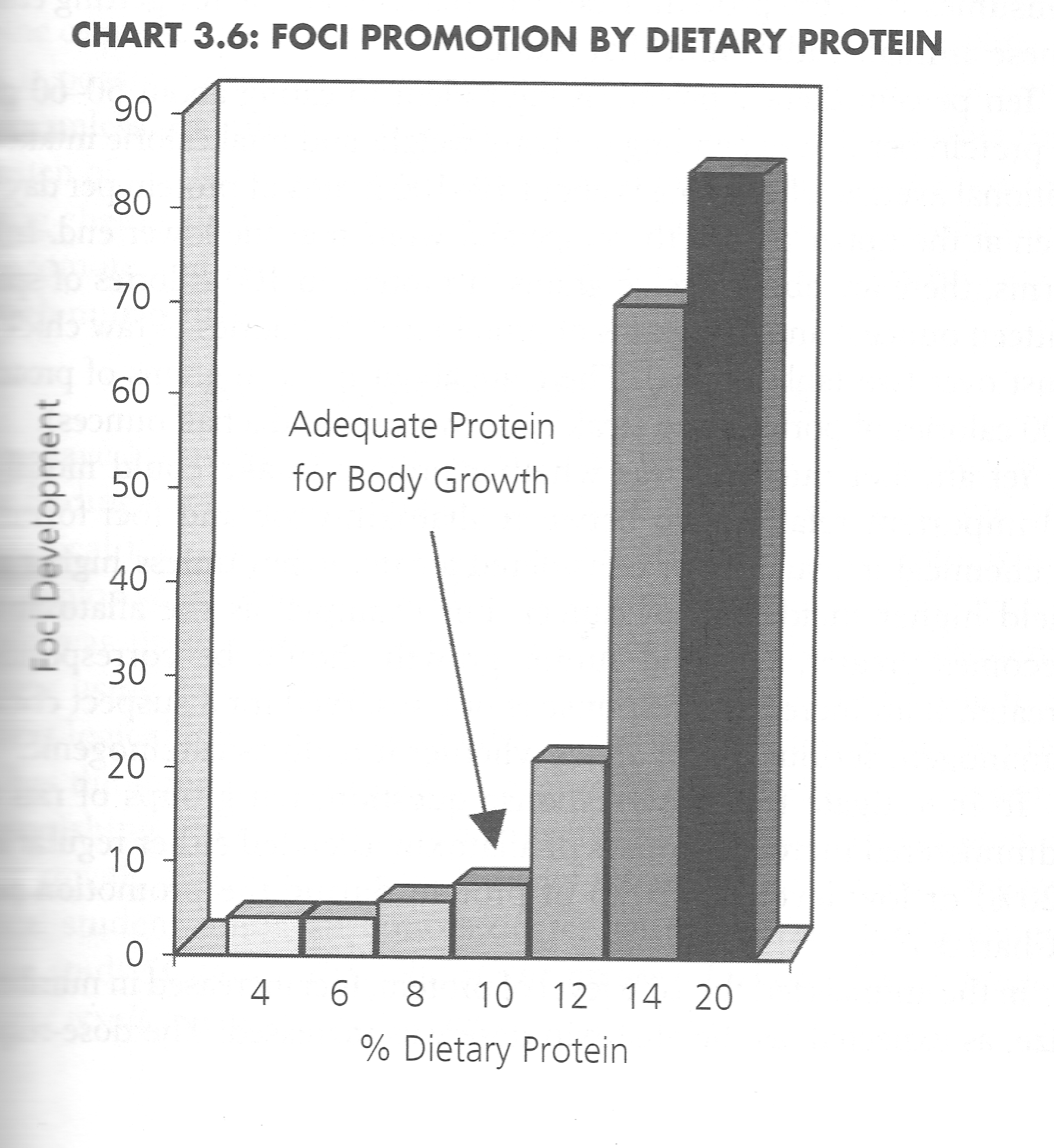 Animal Protein Significantly Contributes to Cancer
“I Can’t be Healthy on a Vegan Diet”
Obesity and Disease
Increased Risk of Diabetes in Very Obese people 40 Times Greater
Percentage of Overweight Americans, ages 20 and up:       30.5%

              Overweight or Obese:           US Children                          25%
              Overweight or Obese:           Vegetarian Children :              8%
              Obesity Rate:                       Vegetarians:		              6%
Obesity Rate:                       (Vegans):                                2%
Americans Killed Annually by Diseases 
   		due to Excess Weight:   280,000
Population Studies and Clinical Research show the 
Effectiveness of a Low-fat, Plant-Based Diet in:
         Improving Blood Glucose
         Promoting Weight Loss
         Reducing Cholesterol
         Lowering the Risk of Common Chronic Diseases, 
            - Diabetes, Heart Disease, Various Cancers
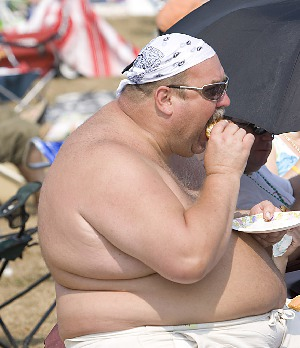 Why do We Eat Animal Flesh and their Secretions?Belief: It is Needed for Health
Where Do I Get My Protein?
I Can’t be Healthy on a Vegan Diet
I am an Athlete, I Require Animal Protein
My Blood Type Requires Me to Eat Meat
I Tried a Vegetarian Diet, and I Didn’t Feel Good
Vegan Athletes
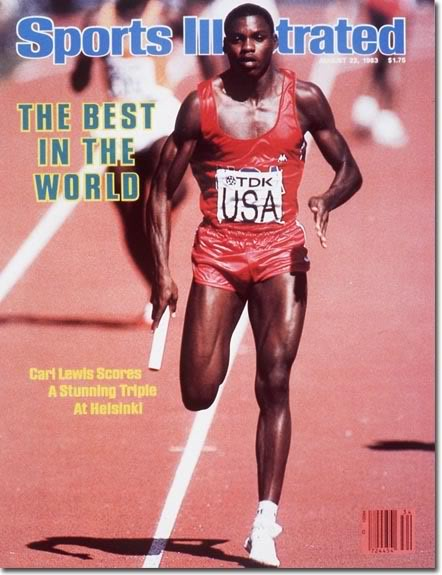 Pat Reeves  		powerlifter
Robert Cheeke  		bodybuilder
Johnny Gibbings  	bodybuilder
Kenneth Williams  	bodybuilder
Jane Black 		weightlifter
Weia Reinbound 	 	high jumper
Martin Whittred 	 	gripper
Robbie Hazeley 	 	bodybuilder
Scott Jurek  		runner
Carl Lewis 		runner
Fiona Oakes  		runner
Brendan Brazier 	tri-athlete
Jason Sager  		cyclist
Molly Cameron  		cyclist
Christine Vardaros  	cyclist
Dr Ruth Heidrich 	tri-athlete
Rich Roll 		tri-athlete
Tonya Kay 		dancer
James Southwood 	martial artist 
Mac Danzig 	 	martial artist
Pat Neshek 		pitcher
Dwayne De Rosario  	soccer player
Why do We Eat Animal Flesh and their Secretions?Belief: It is Needed for Health
Where Do I Get My Protein?
I am an Athlete, I Require Animal Protein
I Can’t be Healthy on a Vegan Diet
My Blood Type Requires Me to Eat Meat
I Tried a Vegetarian Diet, and I Didn’t Feel Good
“I Can’t be Healthy on a Vegan Diet”
                         My Blood Type Requires Me to Eat Meat
A  Atkins Diet  Lose Weight
The Zone Diet
Eat For Your Blood Type
South Beach Diet
Low Carb Diet
Eat for Your Shoe Size
Why do We Eat Animal Flesh and their Secretions?Belief: It is Needed for Health
Where Do I Get My Protein?
I Can’t be Healthy on a Vegan Diet
I am an Athlete, I Require Animal Protein
My Blood Type Requires Me to Eat Meat
I Tried a Vegetarian Diet, and I Didn’t Feel Good
“I Can’t be Healthy on a Vegan Diet”
                      I Tried a Vegetarian Diet, and I Didn’t Feel Good
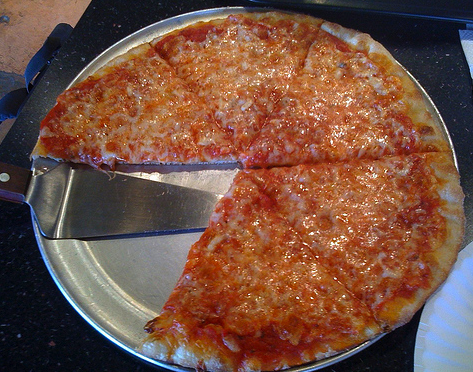 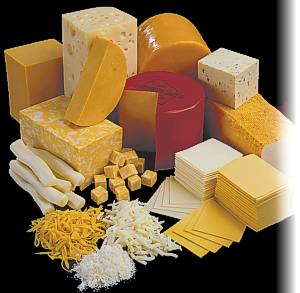 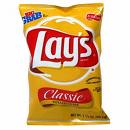 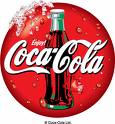 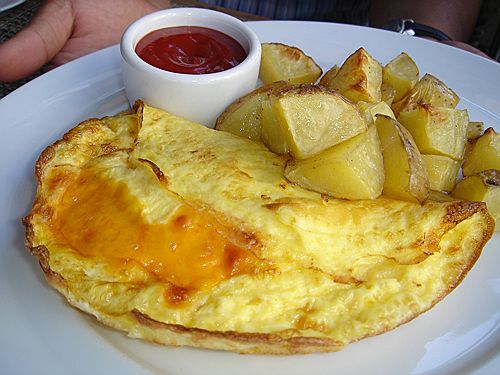 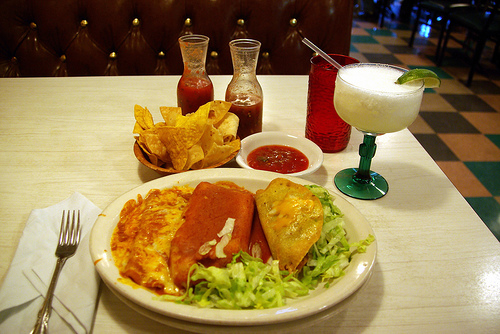 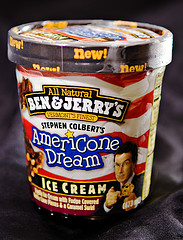 Why do People Eat Animal Flesh and their Secretions?Belief - it is Needed for Health
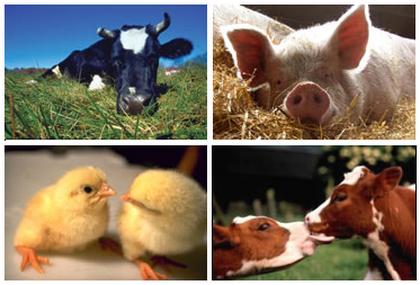 We Don’t Need to Eat Animals 
and Their Secretions to Be Healthy
Why do We Eat Animal Flesh           and their Secretions?
 Culture & Social Pressure

      We Like the Way Animals Taste

      Belief: It is Needed for Health

      Belief: Animals are for Food & our Use

      Denial of Suffering
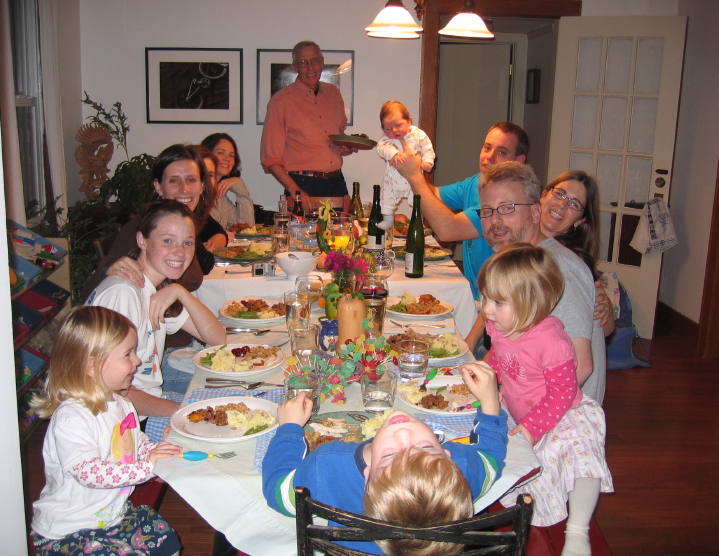 Why do We Eat Animal Flesh and their Secretions?Belief: Animals are for Food & our Use
Is this True?
This Idea, So Prevalent In our Culture, 
Is Rarely Challenged or Examined
Why do We Eat Animal Flesh and their Secretions?Belief: Animals are for Food & our Use
			Where do these Ideas come from?
Where do these ideas come from?
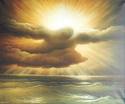 Collective Consciousness 
of Our Culture
10,000 Years Ago…
Partnership Societies  (Feminine)
     Agriculture  Connecting    (us)
     Diet Foraged and Gardened Foods
     Worshiped Fertility Goddesses
     Used Metals to make Bowls
     Did Not Engage in War
     Women and Men in Partnerships
     Communities in Fertile Valleys
     Cooperation – Nurture  Inclusive
Dominator  Societies  (Masculine)
      Herding Animals  Disconnecting  (not us)  
      Diet Flesh and Milk
      Worshiped Fierce Male Gods
      Used Metals to make Weapons
      Violent Conflict and Competition
      Oppression of Women
      Communities Fortified Hilltops
      Class Strife – Control Exclusive  (objects)
Men and Women as Caretakers
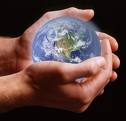 Partnership Society – An Inner Longing
Why do We Eat Animal Flesh           and their Secretions?
 Culture & Social Pressure

      We Like the Way Animals Taste

      Belief: It is Needed for Health

      Belief: Animals are for Food & our Use

      Denial of Suffering
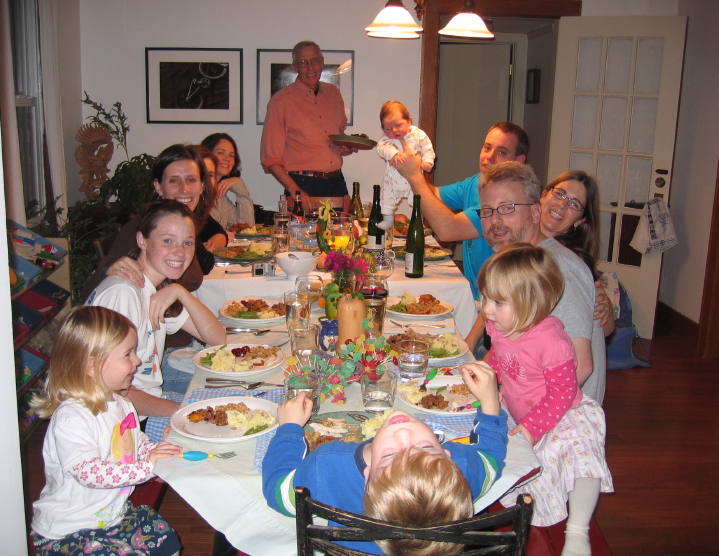 Why do We Eat Animal Flesh and their Secretions?Denial of Suffering
The Food We Eat Each Day is Born of Violence and Exploitation
	10 billion Land Animals Killed in the US each year

Billions of Animals Raised and Slaughtered in the United States are Factory Farmed 
     		Animals are Viewed as Commodities Not as Living Beings

Corporate Profits Determine How Animals are Treated
     		The Resulting Suffering is Horrifying and Shameful

Animal Agriculture is Unsustainable
    		Environmental Destruction							  
     		Squandering of Precious Resources  
     		World Hunger
The current industrial farm animal production (IFAP) system poses unacceptable risks to public health, the environment and the welfare of the animals themselves –Pew Commission on Industrial Farm Animal Production 2008
Denial of Suffering… 
This is Not a Cartoon
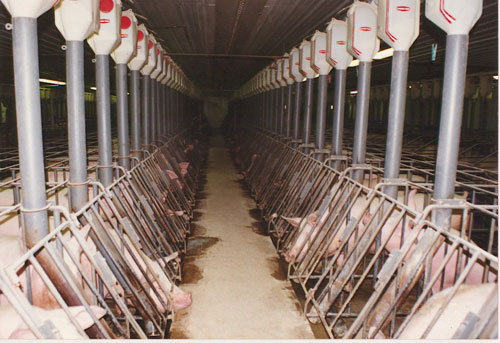 Throughout Their 112-115 Day Pregnancies, 
80% of Breeding Sows in the United States 
are Confined in Gestation Crates...
Denial of Suffering… 
This is The Real World
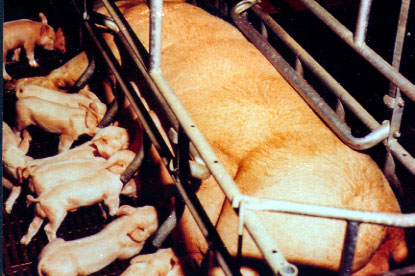 Jail House Moms
Denial of Suffering…
Pigs Need a Life Too
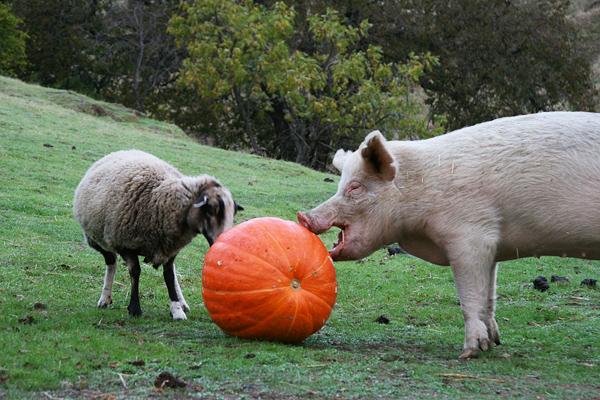 Denial of Suffering… 
Domination of The Feminine
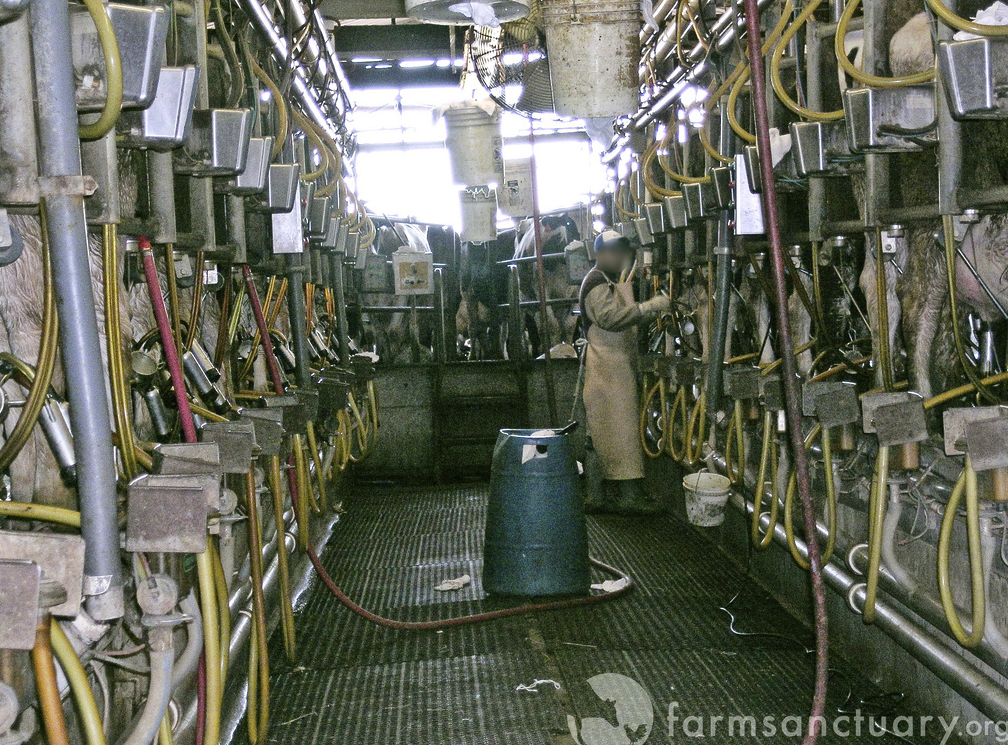 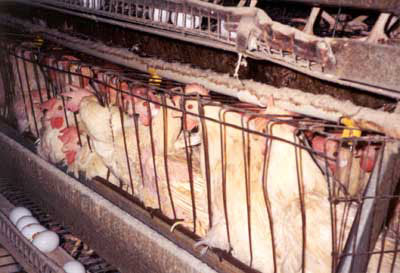 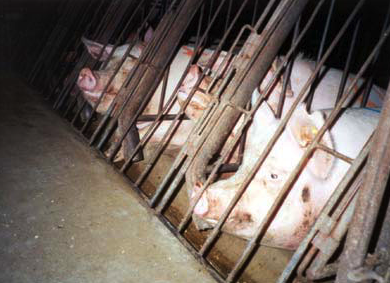 Got Milk
Denial of Suffering… 
Got Milk
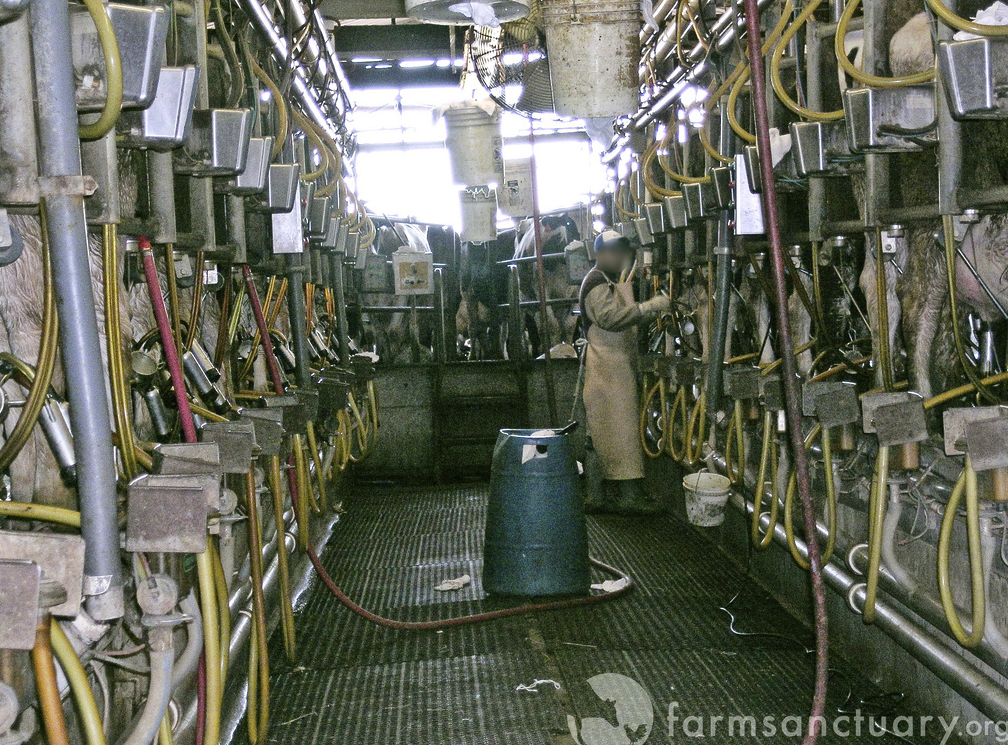 Denial of Suffering…
Animals are pumped full of bovine growth hormone (BGH), which contributes to painful inflammation of the udder known as “mastitis.
     In order to force the animals to continue giving milk, factory farmers impregnate them using artificial insemination every year
     Cows are forced to be carnivores and fed rendered  animals to increase milk production
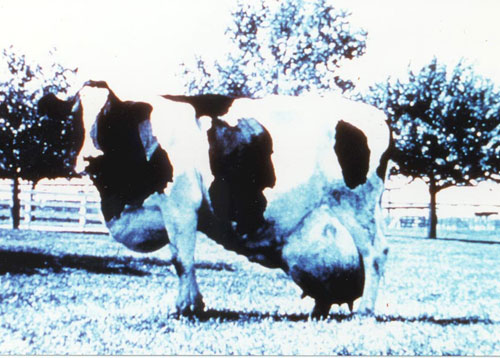 Factory farmers force cows to produce 
about 10 times as much milk 
as they naturally would.
Denial of Suffering…
Stealing Milk
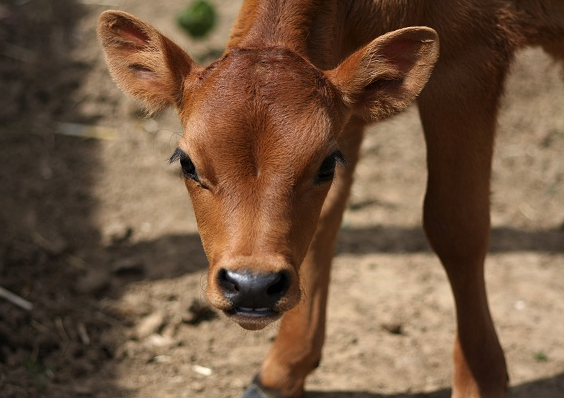 Male Calves, “by-products” of the Dairy Industry, 
are generally taken from their mothers 
when they are less than 1 day old
Denial of Suffering… 
“Veal” is the Flesh of a Tortured, Sick Baby Cow, 
and a By-Product of the Milk Industry.
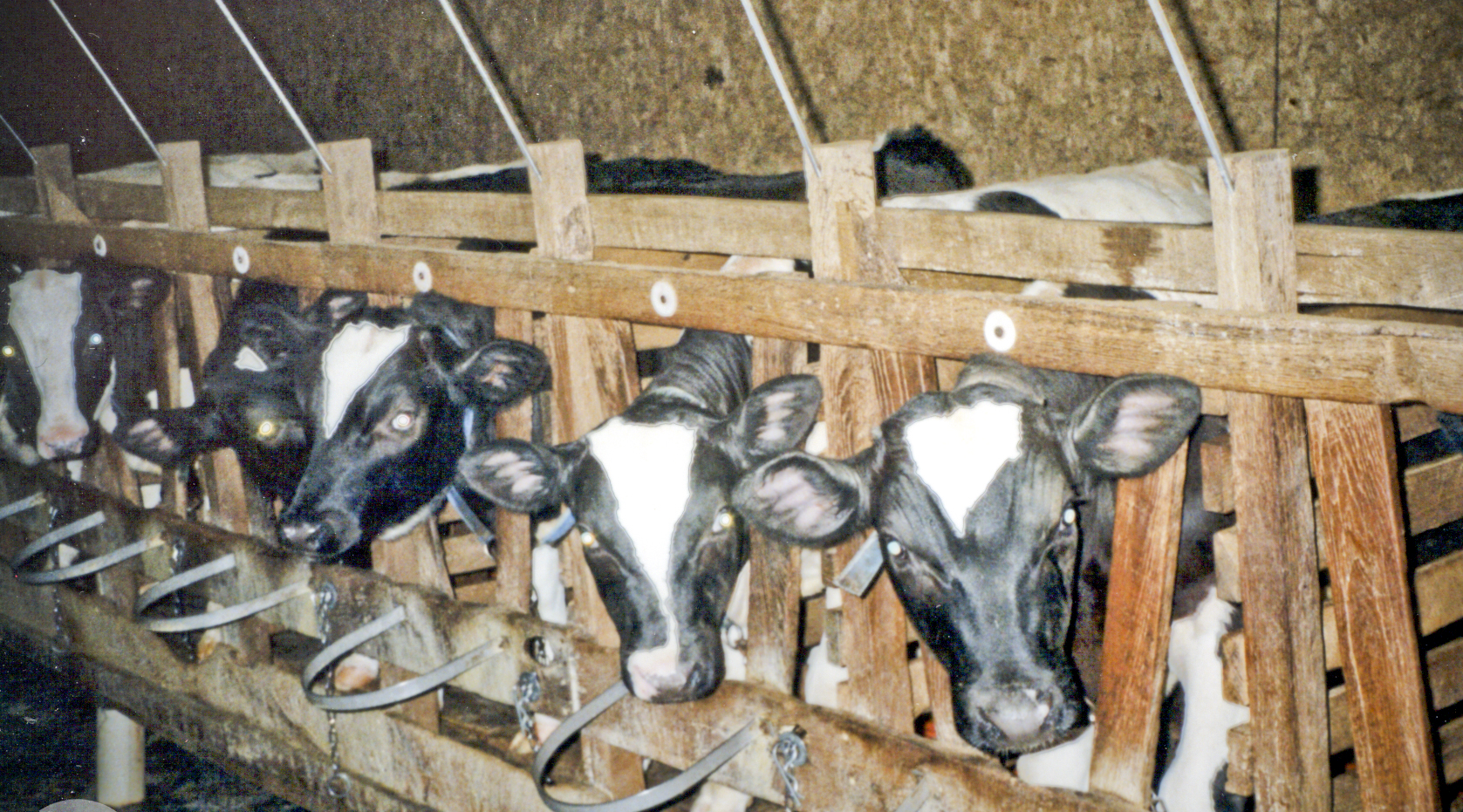 Proud Mom
Proud Mom
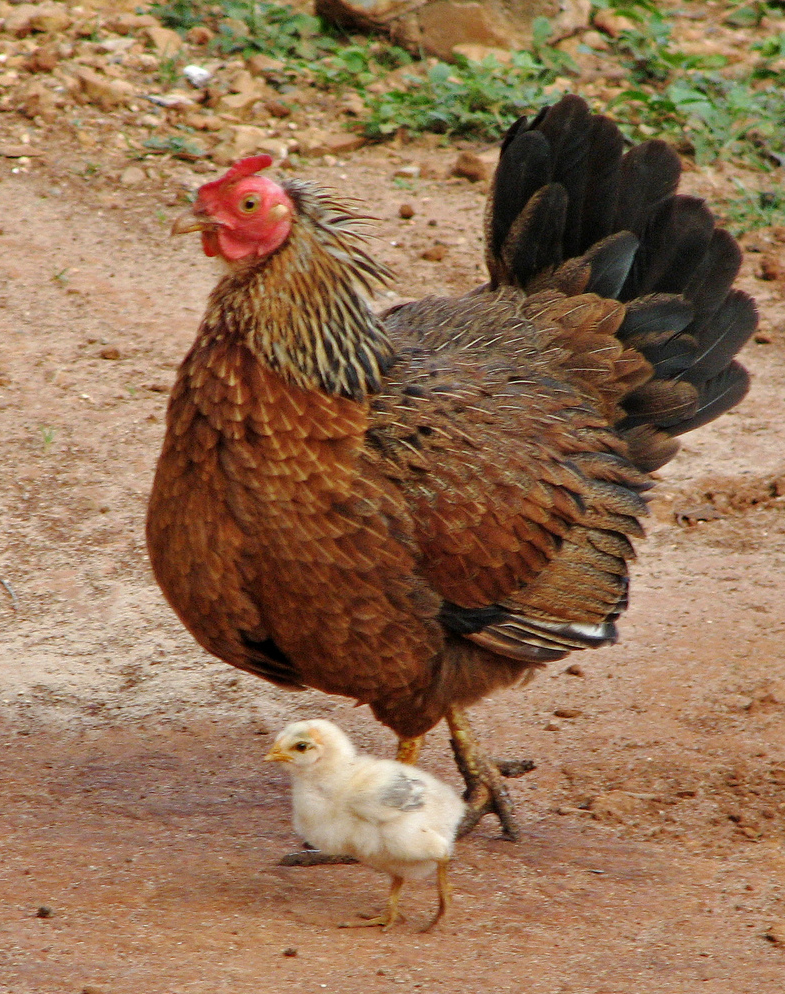 Denial of Suffering… 
These Chicks will Never Know Their Moms
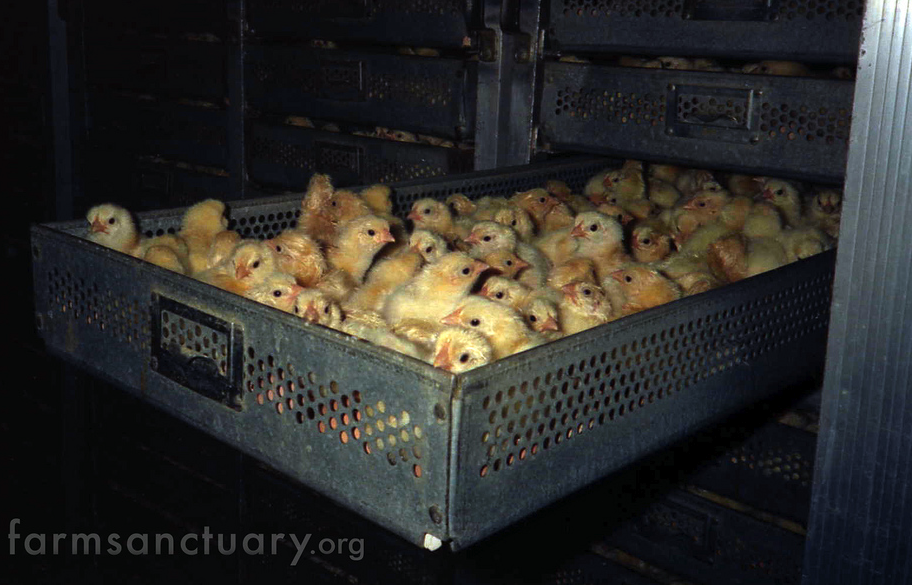 Broilers and Layers
Proud Mom
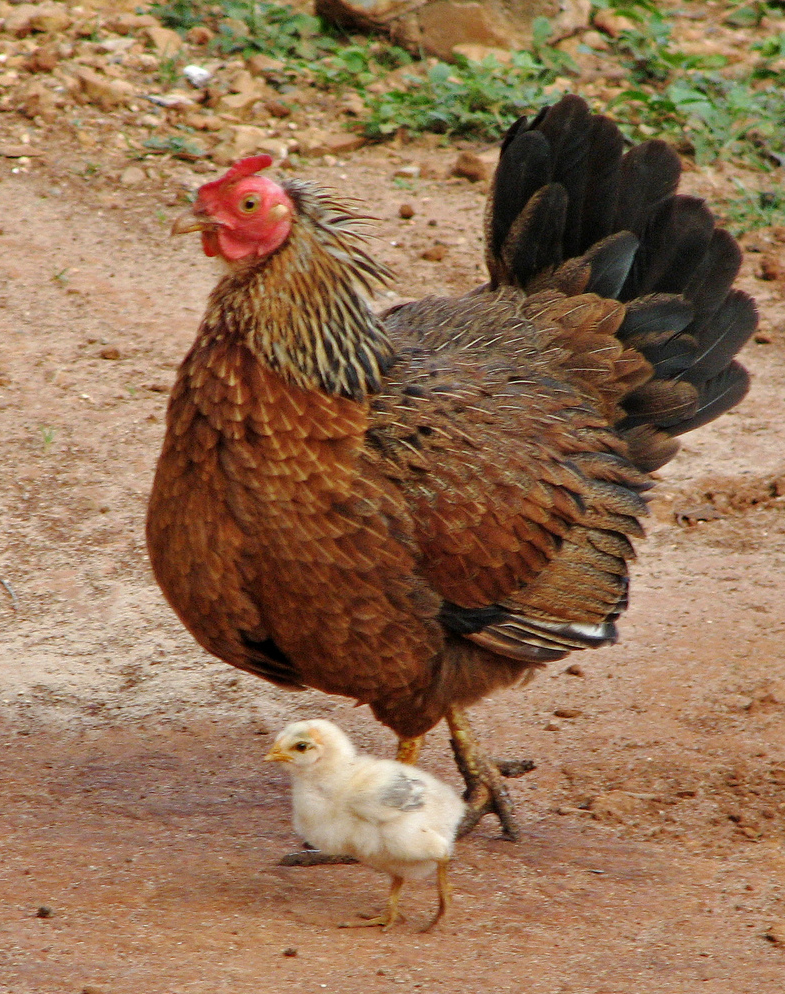 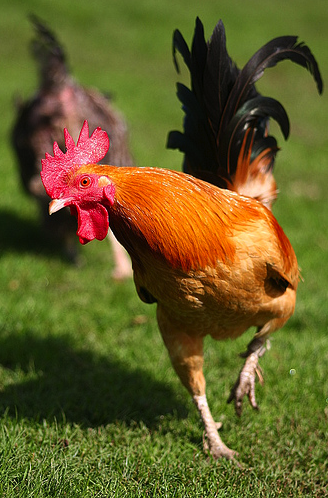 Denial of Suffering… 
Jail House Blues
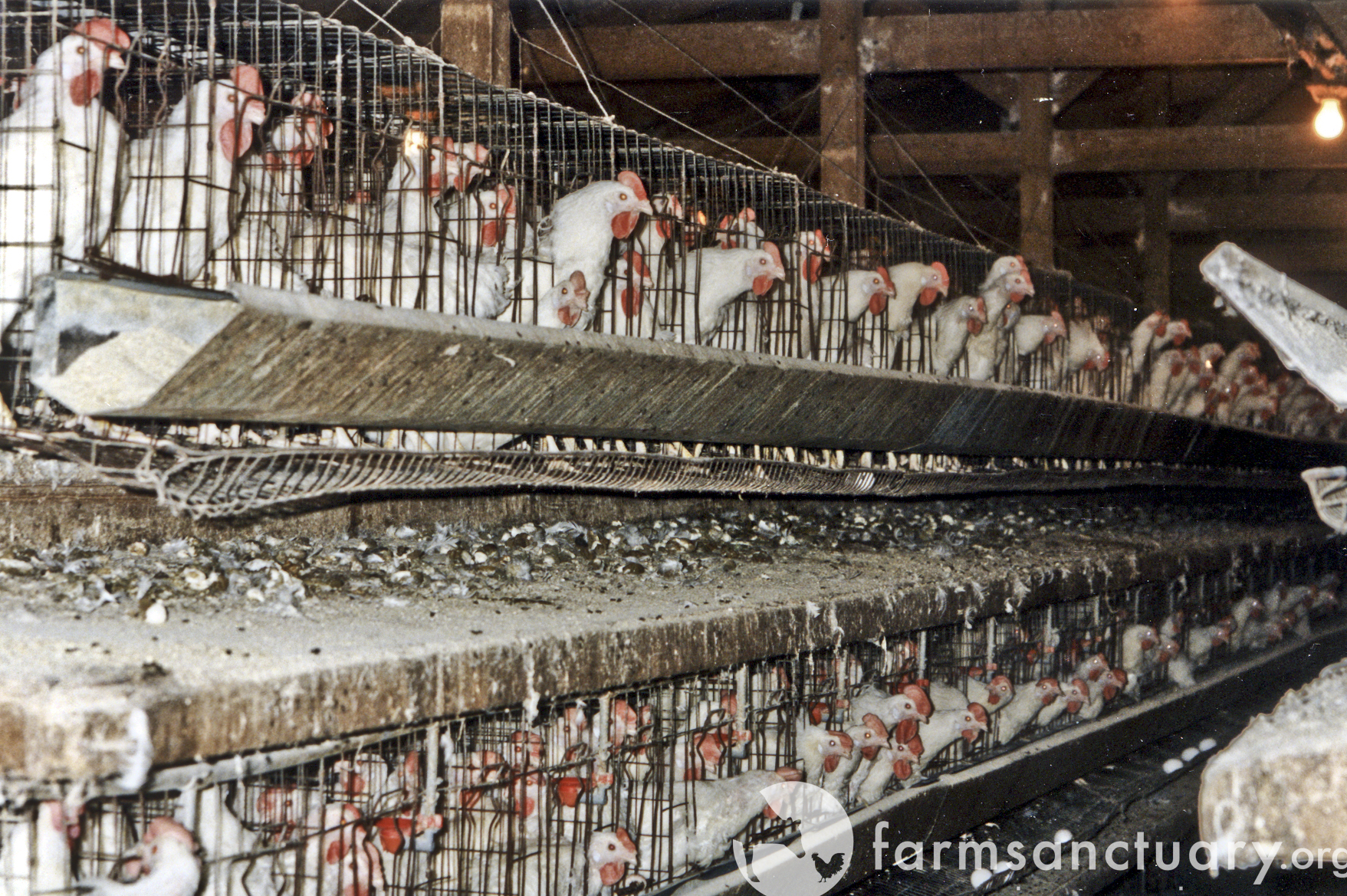 Denial of Suffering… 
“Cage Free” Hens
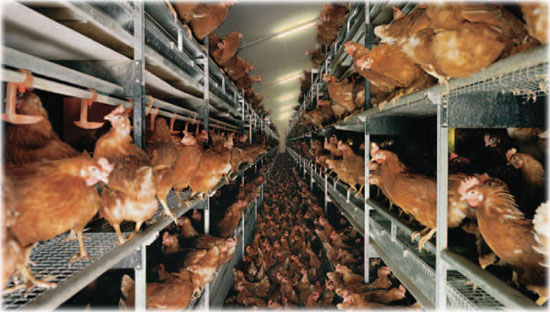 “Cage-free” hens are typically confined in dark, crowded buildings filled with toxic gases and disease microbes, the same as their battery-caged sisters.
 
“Cage-free” hens, like the battery-caged sisters, 
are painfully debeaked at the hatchery.
Denial of Suffering… 
Deceptive Labels
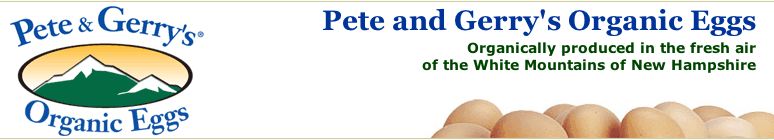 Despite the “certified humane” logo, visitors were shocked to find 100,000 debeaked hens crowded into five 400 ft long sheds, each holding “a sea of 20,000 brown hens”, so densely crowded the floor was invisible.

  The “range,” even if the hens had been outside, was just “a bare patch of dirt between the sheds.”
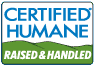 Denial of Suffering… 
Eggs a Product of Misery
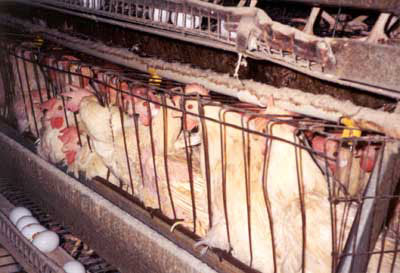 “If man wants freedom,                  why keep birds and animals  in cages? 
Truly man is the king of beasts,  for his brutality exceeds them. 
We live by the death of others.  We are burial places! 
I have since an early age abjured the use of meat.”
			Leonardo Da Vinci
An Independent Spirit
Life and Vitality
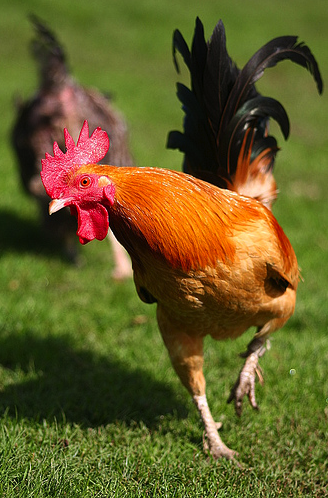 Denial of Suffering… 
Broilers
Spirit Broken
Denial of Suffering…
Fishing Hurts
Anatomically, Psychologically, 
and Biologically, 
the pain system in fish is virtually the same as in birds and mammals…

         Dr Donald Bloom, scientist at Cambridge University and animal welfare advisor to the British government
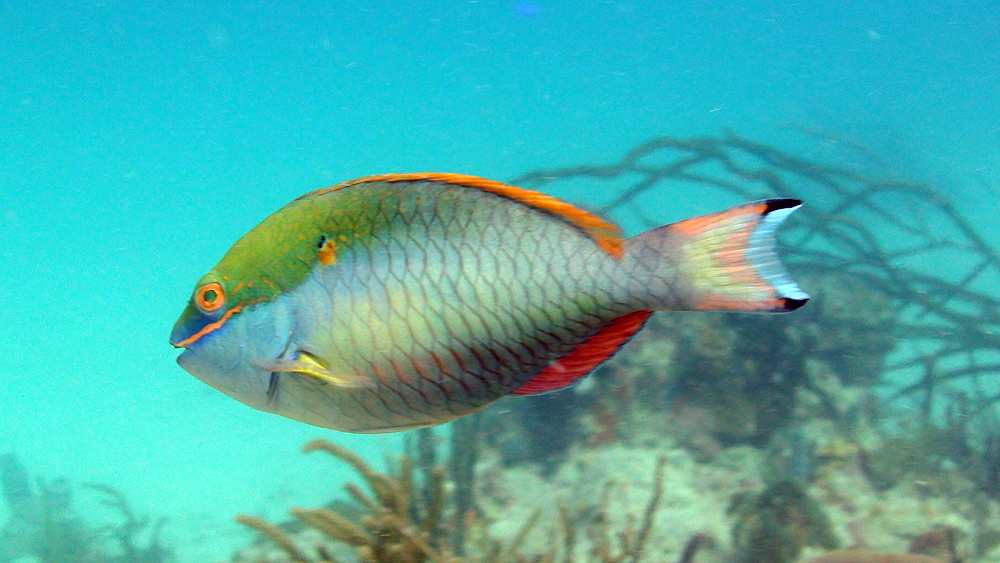 The pain a fish feels when it is hooked is like dentistry without Novocain drilling into exposed areas….

Dr Tom Hopkins, professor of Marine Science at the University of Alabama
Fish lead complex intellectual lives that rival those of dogs and some other mammals.
Denial of Suffering…
Slaughterhouses“Animal Disassembly Lines”
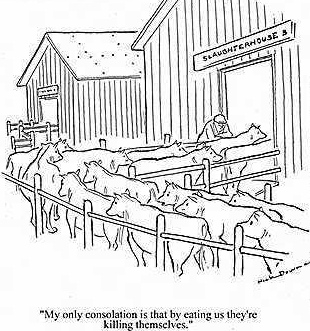 If slaughterhouses 
had glass walls, 
everyone would be a vegetarian.      				~ Paul McCartney
Think occasionally of the suffering of which you spare yourself the sight                                    Dr. Albert Schweitzer
Denial of Suffering…
They die,’ said Moreno, ‘piece by piece.’
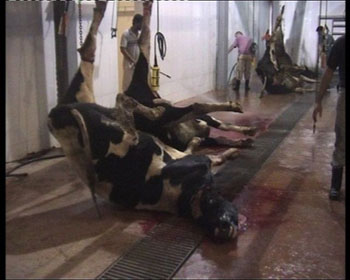 In plants all over the United States, this happens on a daily basis
 Lester Friedlander former Chief Government Inspector
[Speaker Notes: Moreno’s  job was to cut the hocks off carcasses on the line inside the meat processing plant. 

The carcasses would whirl past at a rate of 309 an hour. 

The cattle were supposed to be dead before they got to Moreno. But too often they weren’t. “They blink. They make noises, ‘The head moves, the eyes are wide and looking around.” 

“Still Moreno would cut. On bad days, he says, dozens of animals reached his station clearly alive and conscious.

 Some would survive as far as the tail cutter, the belly ripper, the hide puller.]
Denial of Suffering…
“You have just dined, and however scrupulously the slaughterhouse is concealed in the graceful distance of miles, there is complicity.”  
										~ Ralph Waldo Emerson
The Environment
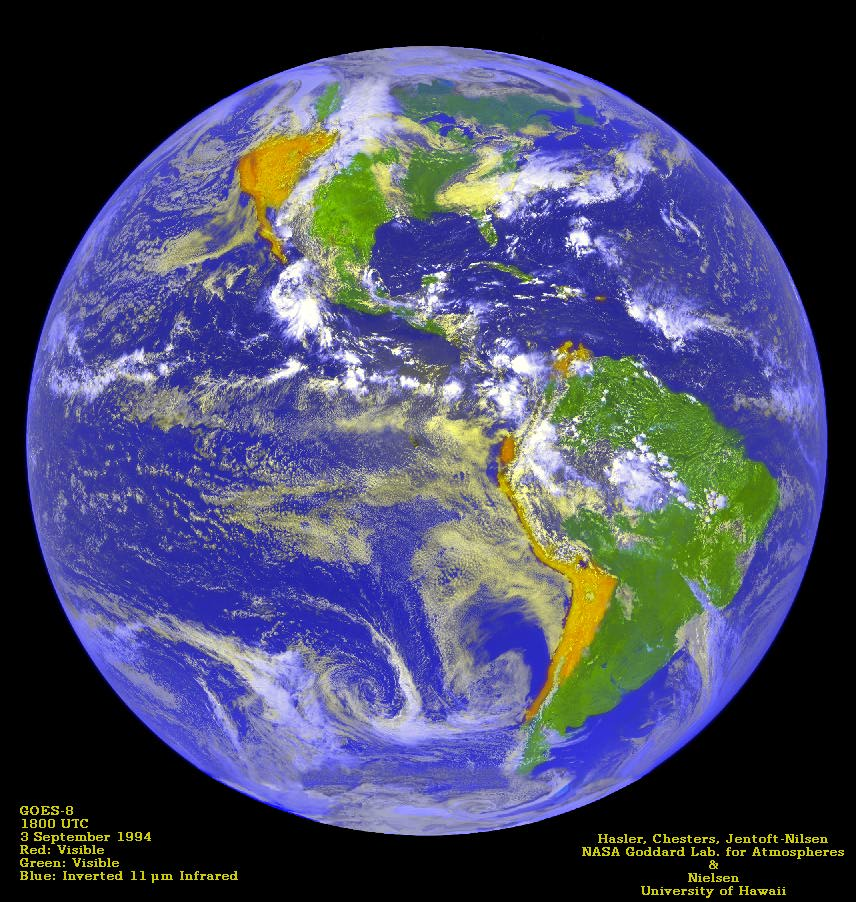 Compassion for the Earth
Animal Agriculture is Harmful to the Environment
Rain Forest Devastation
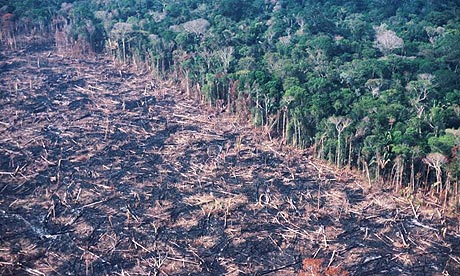 Animal Agriculture is Harmful to the Environment
Our Diet and Deforestation
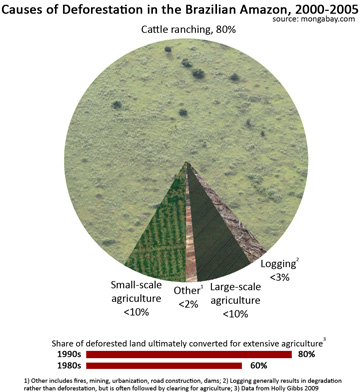 80% of Rain Forest Deforestation 
in Brazil is due to Cattle Ranching
						Holly Gibbs, PhD 		       		  
                                       Stanford University Researcher (2009)
80% of World Deforestation 
is because of Animal Agriculture 
					         David Pimentel, PhD 
				          Cornell University Researcher
Animal Agriculture is Harmful to the Environment
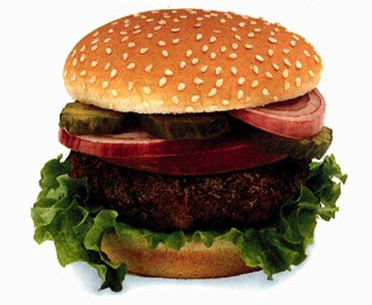 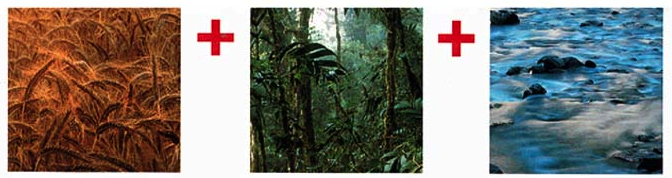 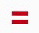 12 pounds
of grain
55 square feet
of rainforest
2,500 gallons
of water
Make a difference 3 times a day
Shift to a plant-based diet
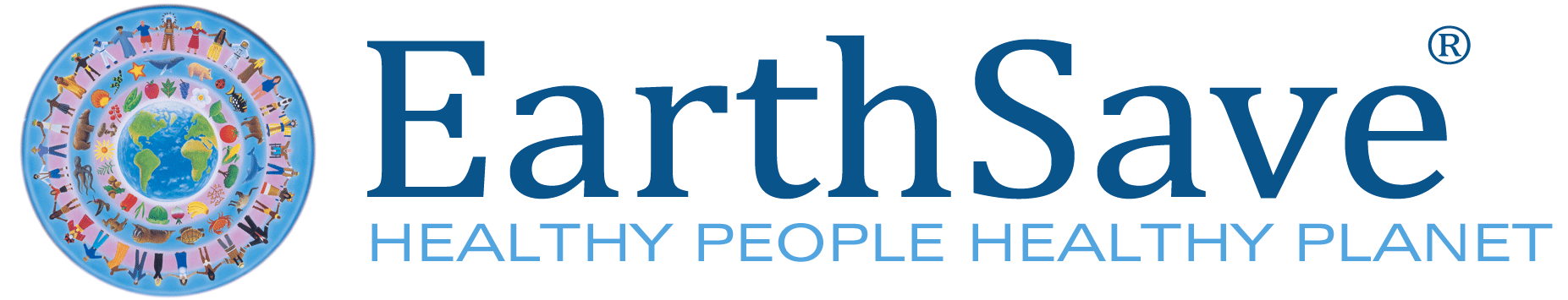 Animal Agriculture 
Is Harmful to the Environment
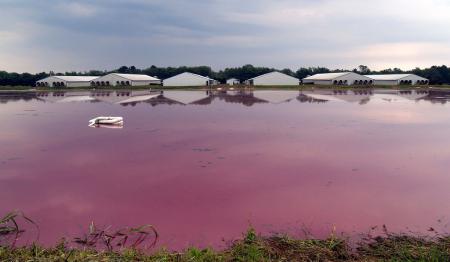 The Animals we raise to eat far outnumber us.  
9.7 Billion land animals killed for food in 2000 in US (USDA) 
We Aren’t Managing the Waste Products They Produce 
Animal Agriculture is Polluting our World.
Animal Agriculture is Harmful to the Environment
Water Use from Animal Agriculture
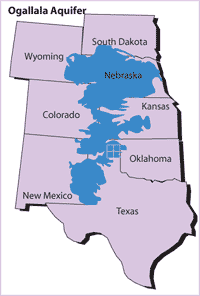 The Production of Beef in America uses far more Water from the Ogallala Aquifer than the Production of All Fruits and Vegetables Combined…
To Produce One lb of:  
	Steak:                            2,500 gallons 
	Pork:                              1,600 gallons 
	Lettuce, Wheat, 
	Tomatoes, or Potatoes:     ≤ 25 gallons 


Water needed to produce daily diet:
Average American meat-eater:   4,000 gallons
Average Vegan:                             300 gallons
Animal Agriculture is Harmful to the Environment
80% of U.S. Agricultural Land 
Used for Feed Grains for Animal Farms
Amount of Land Needed to Feed: 
             1 Vegan for a Year:                1/6 acre
             1 Meat-Eater for a Year:        2.5 acres   (about 15 times as much)
We Can Make Better Use of Our Land
1.02 Billion People in this World are Living in Hunger
"Earth provides enough to satisfy every man’s need, 
 but not every man’s greed.”  - Mahatma Ghandi
Animal Agriculture is Harmful to the Environment
Producing Animal Foods 
Requires Immense Quantities of Petroleum
Animal Agriculture Contributes Disproportionately to our Consumption of Petroleum…
   Our Cost: 
 	      Air and Water Pollution
 	     Global Warming
		Wars driven by Conflict over 		 
		Dwindling Petroleum Reserves
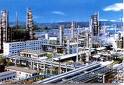 If Americans were to reduce meat consumption by just 20 percent it would be as if we all switched from a standard sedan—a Camry, say—to the ultra-efficient Prius.”
New York Times Article 2008
To Produce 1 Calorie of Protein:
                     	Soybeans                  2 Calories of Petroleum
                     	Wheat and Corn        3 Calories of Petroleum 
                     	Beef                        54 Calories of Petroleum

.
In 2002, more than 1/3 of all fossil fuels produced in the United States was used to raise animals
														E/The Environmental Magazine
Beauty Beneath The Waves
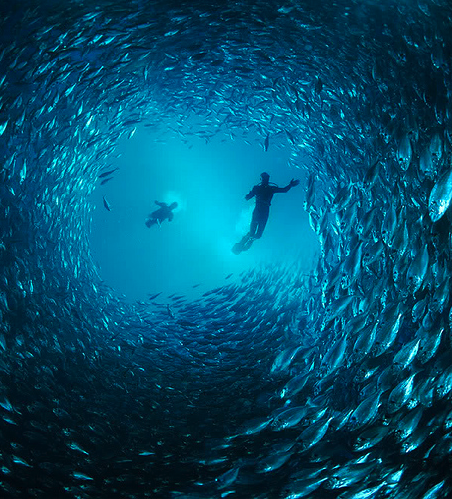 Beauty Beneath The Waves
                    Coral reefs are home to more than 25% of all known Marine Fish Species
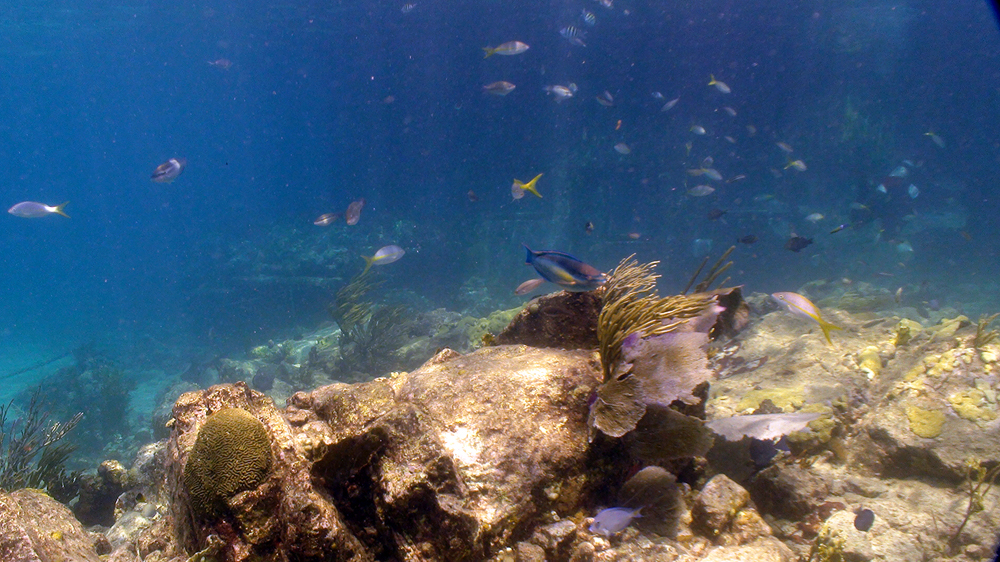 Marine Life Destruction 
Half the Fish Caught are Wasted to Grow Billions of Animals Big and Fat Profitably
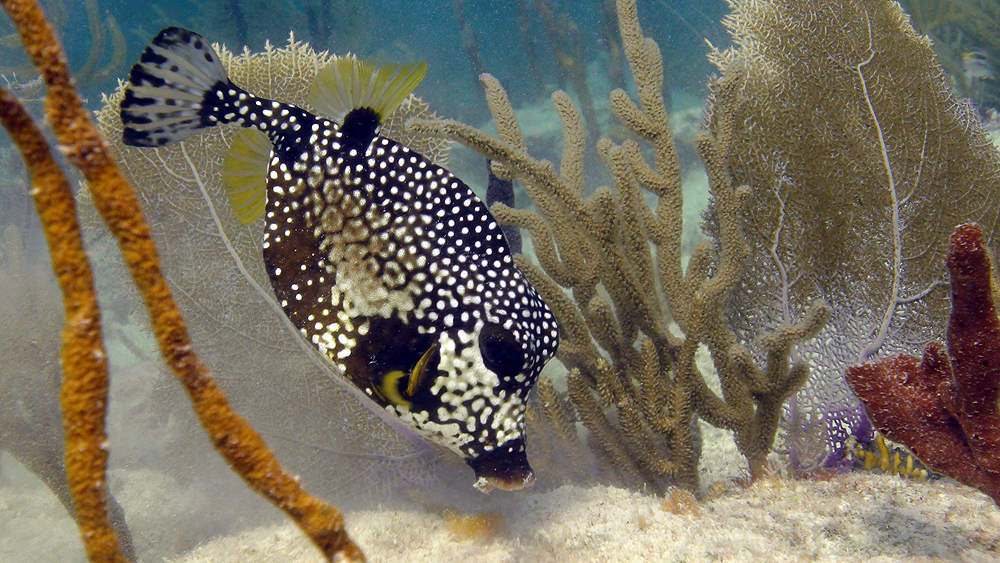 27% of World's Coral Reefs Already Lost
 
60% of World's Coral Reefs will be Destroyed over the next 30 years
(if present rates of destruction are allowed to continue)

Coral Reefs are Home to More than 25% of All Known Marine Fish Species 
(they occupy < ¼ of 1% of marine environment)
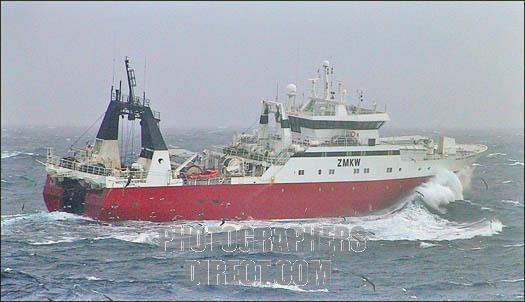 Commercial Fishing:
	Kills Hundreds of Billions 
	of Sea Life every Year

	Has decimated our 
	Ocean Ecosystems

	90 % of Large Fish Populations 	Exterminated in the past 50 years
(It takes 5 lbs of Wild Ocean Fish to produce 1lb of Farmed Shrimp or Fish)
Animals are Sentient Beings
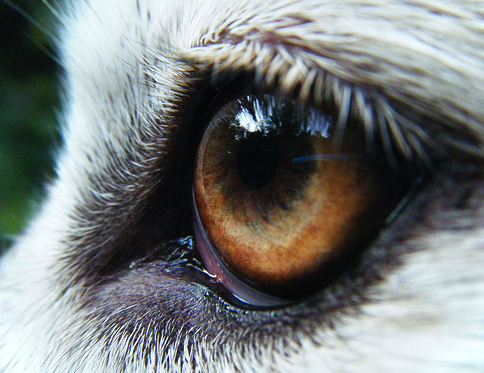 Like Us, Animals:
Have a Will to Live
	Experience Pain
	Experience Fear
	Experience Trauma
	Know Love
	Experience Joy
	Can be Playful
	Are Maternal
	Are Social
Animals are Sentient Beings
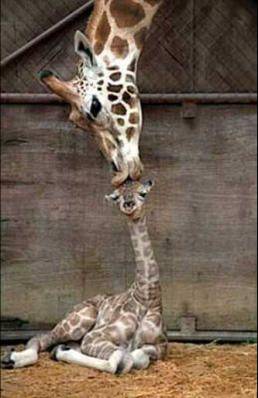 A Kiss from Mama
Animals are Sentient Beings
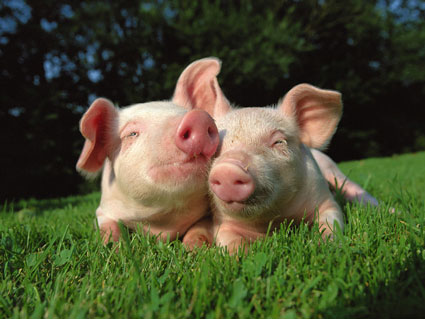 Best Friends
Animals are Sentient Beings
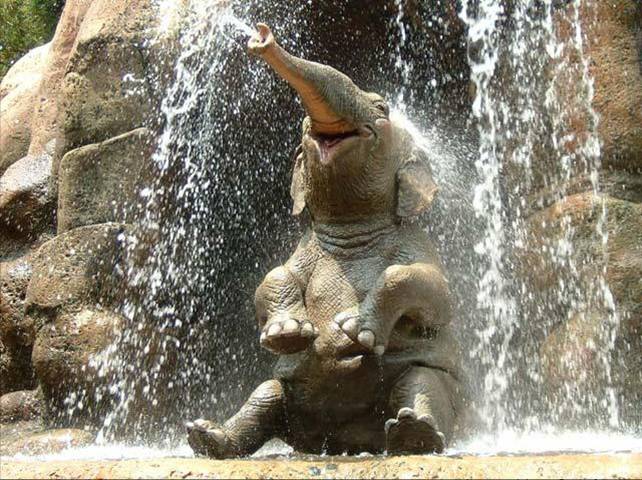 Elephant Joy
Animals are Sentient Beings
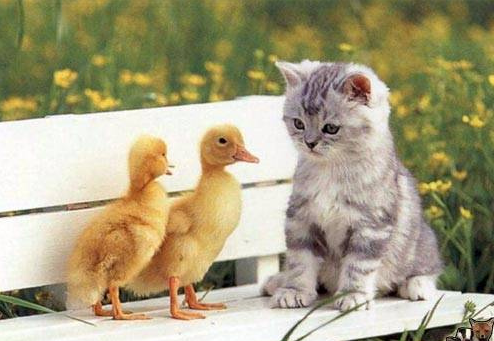 Peaceful Coexistence
Animals are Sentient Beings
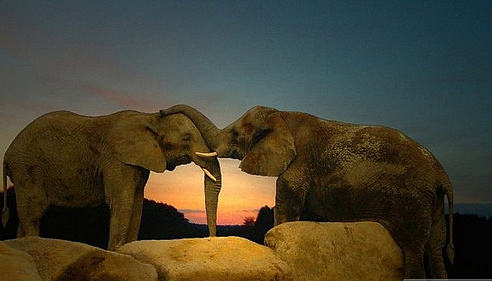 Love
Animals are Sentient Beings
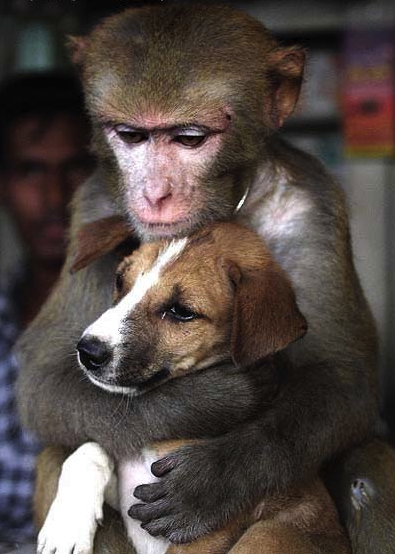 Tenderness
Animals are Sentient Beings
Suffering Mental and Physical
Animals are Sentient Beings
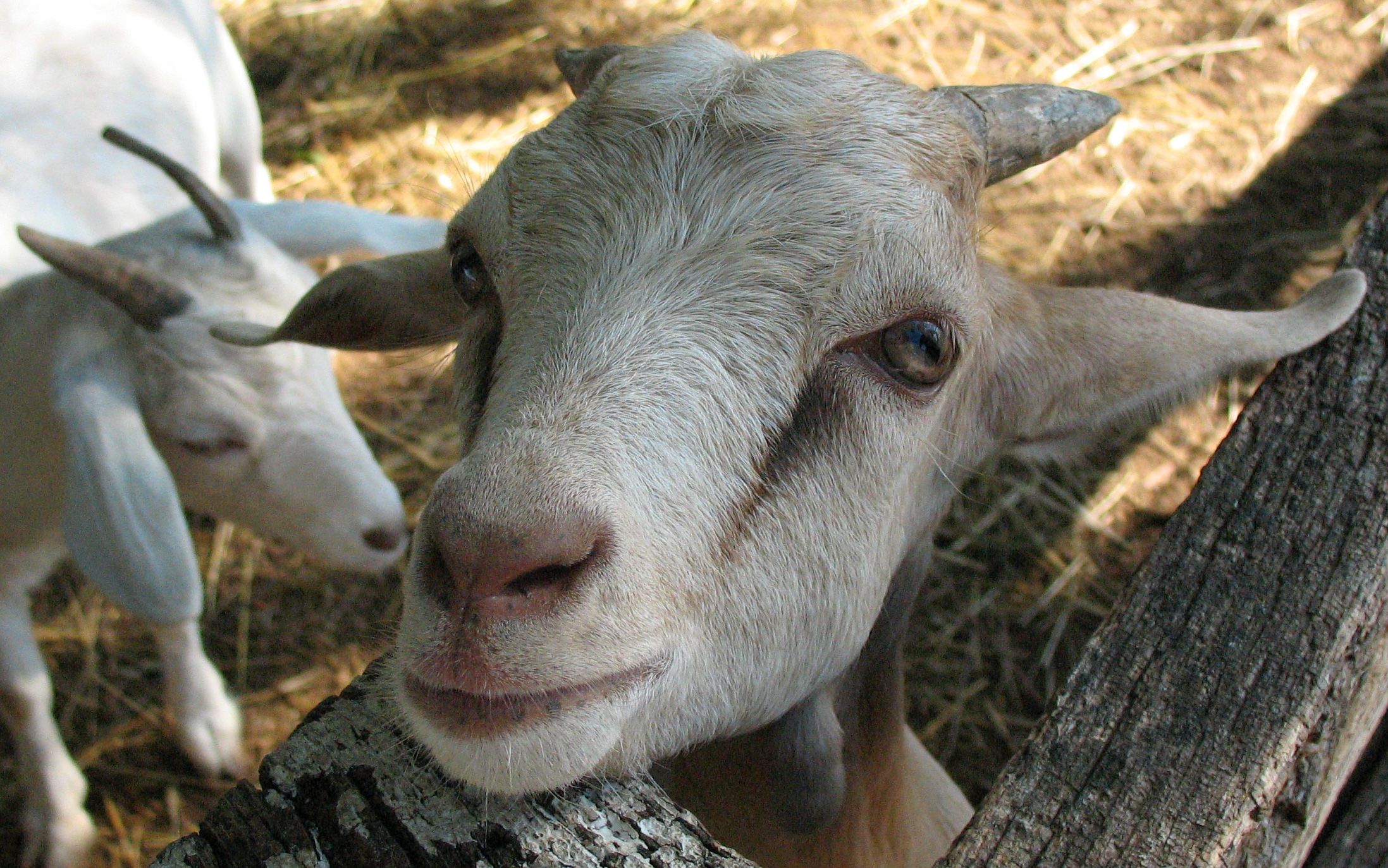 Innocence Deserves our Protection
Animals are Sentient Beings
To Be Our Food 
Is Not The Purpose Of Animals



 
Animals Have Their Own Purpose
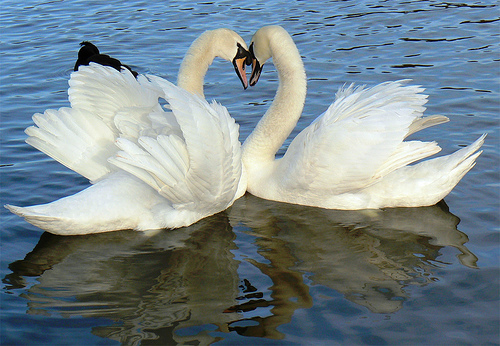 The Idea That Animals are Here For Our Use Is Egocentric
The Universe
Other People
ME
The Earth
Animals
Animals are Sentient Beings
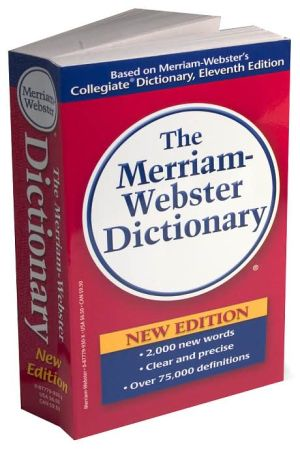 Speciesism
spe·cies·ism  noun    
discrimination against or exploitation of animals based on the assumption that humans are superior to and more important than all other species
					
			Webster’s New World College Dictionary
L
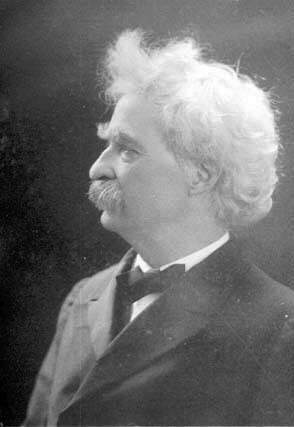 It is just like man's vanity and impertinence to call an animal dumb because it is dumb to his dull perceptions                        			               Mark Twain
How would you feel about? …….
How Would You Feel About Being Lunch For a More Technologically Advanced Species?
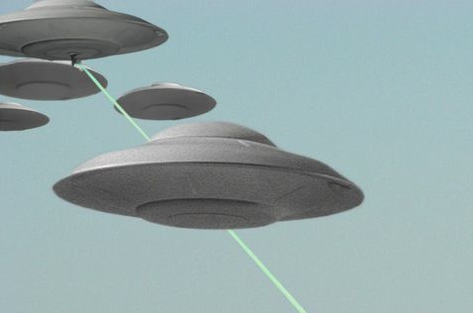 Animals are Sentient Beings
Power   -   Technology  -   Domination
This is Not Valid Criteria to Assert Superiority Over Other Animals
We Don’t Need to Eat and Abuse Animals to Survive
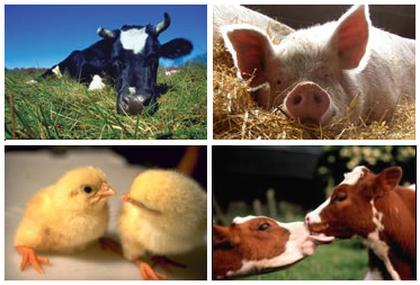 The Violence of Our Diet is Reflected in Our World
	- We Are the Most Violent and Destructive Animals on Earth 
	- We Fight and Kill Each Other
	- We Enslave and Torture
	- We Threaten the Existence of the Whole Earth
“The cycle of violence that starts on our dinner tables reverberates
through our families, our communities, and through all our relations,
rippling into the field of our shared awareness.”                     Will Tuttle
We Are All Sentient Beings
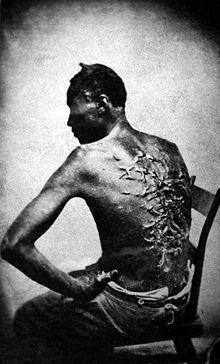 The Cycle of Violence ends with the understanding of the interconnectedness of all life and the fundamentally spiritual nature of all beings. 

No being is merely a material thing or object, and thus,
no being can ever be a commodity or article of property
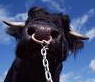 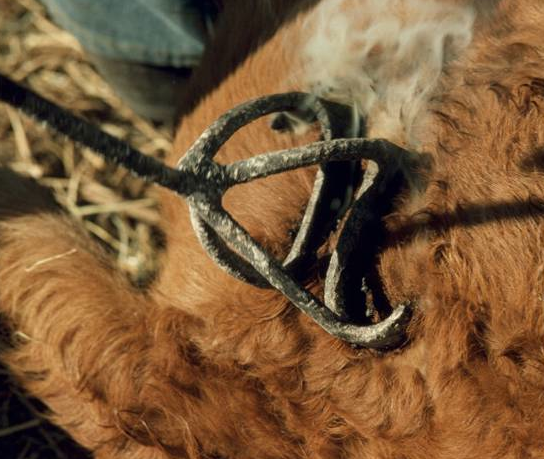 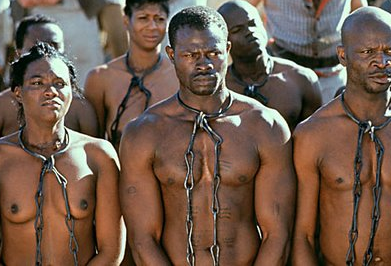 Our Survival as a Species Depends on Our Spiritual Evolution
Evolution Implies Not Only Change but Transformation
Compassion is the True Spiritual Evolution
The Pythagorean Theorem
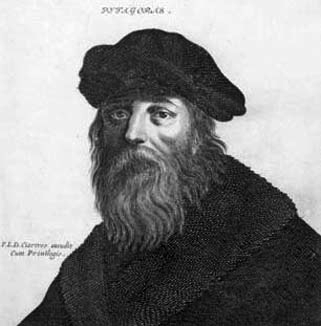 For as long as men massacre animals, they will kill each other. Indeed, he who sows the seed of murder and pain cannot reap joy and love."          	Pythagoras, Mathematician
Our True Nature Is Compassion
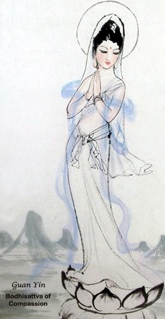 Compassion is the True Spiritual Evolution
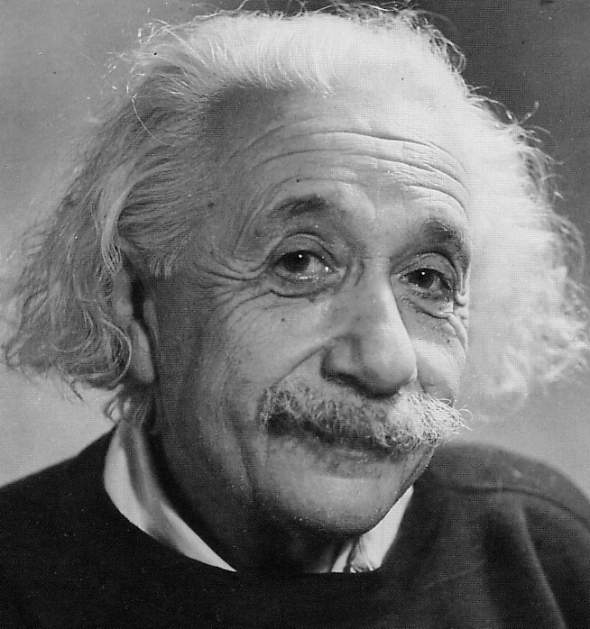 Nothing will benefit human health and increase chances of survival for life on earth as much as the evolution to a vegetarian diet           Albert Einstein, Physicist 
                           Nobel Prize 1921
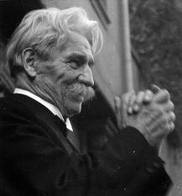 Until he extends the circle of compassion to all living things, man will not himself find peace 
                  Albert Schweitzer
                             The Philosophy of Civilization
Our True Nature Is Compassion
I-Thou  vs  I-It
Martin Buber
I See You
Our True Nature Is Compassion
It Is Time For a New Paradigm
Living with a Reverence for All Life
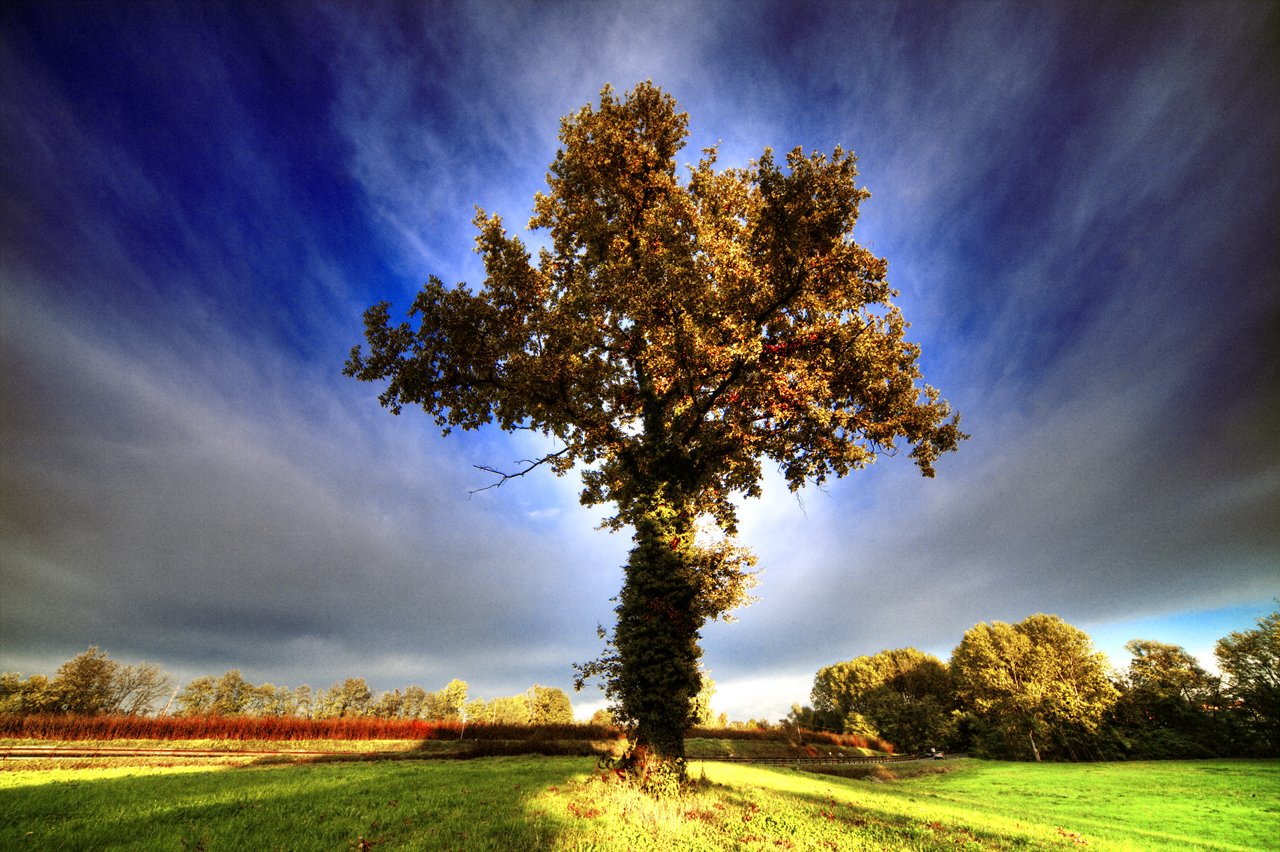 All Beings are intimately connected to each other and all living things in the Web of Life
Our True Nature Is Compassion
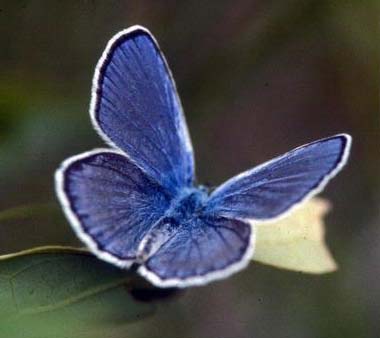 Be The Change You Want To See in the World
Mahatma Gandhi
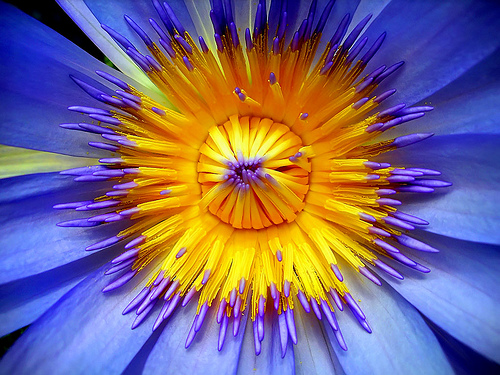 Bring Your Fresh Flower to the World
Thich Nat Hahn
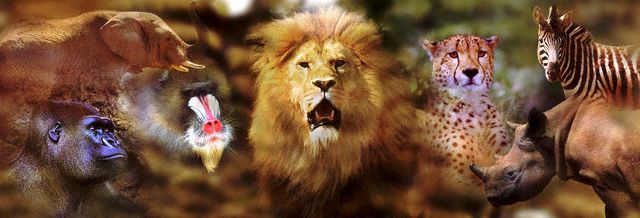 BE GLAD THAT WE ARE ALL ALIVE !
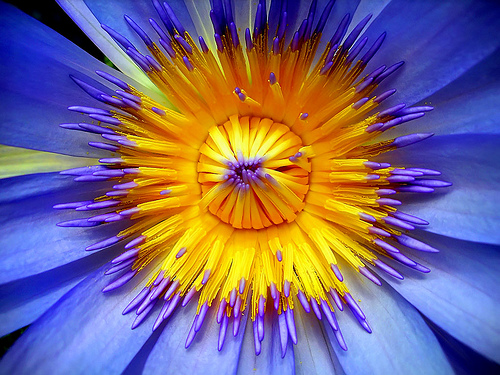 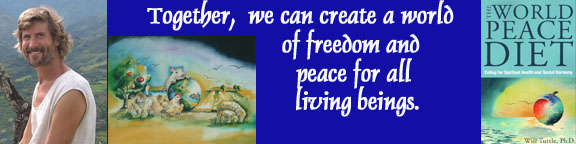 Loving Kindness Meditation     The Metta Prayer
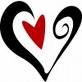 May I be safe
May I be free from suffering
May my heart remain open
May I know the beauty of my own true nature
May I be joyful
May I be healed
May I be peaceful
May all beings be safe
May all beings be free from suffering
May all beings hearts remain open
May all beings know the beauty of their own true nature
May all beings be joyful
May all beings be healed
May all beings be peaceful